Introduction to Computational Thinking
Micro Project
Download data sets into BlockPy
Locate the project’s requirements and rubric
Demonstrate proficiency on multiple course objectives
1
(C) Dennis Kafura
Last Iteration Quiz
Start of class activity:
Iteration Post-Quiz 2
Post-Test BlockPy #2
Post-Test BlockPy #3
Individual, closed-notes, closed-friends, closed everything. Work on your own.
Just do your best and make an honest attempt
Complete in 25 minutes
Slide 2
(C) Dennis Kafura
Building Blocks
Seen everything except dictionaries
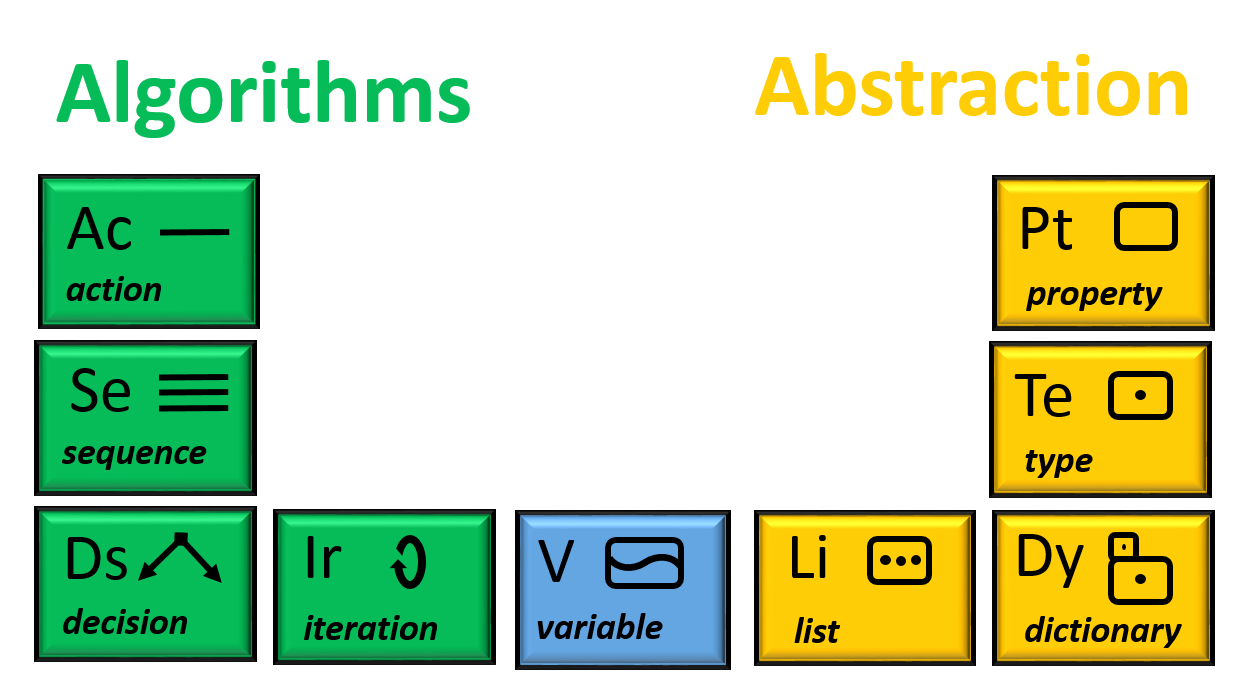 Slide 3
(C) Dennis Kafura
Abstraction
Game Plan
layers
list
visualize
Social Impacts
Algorithms
blocks
model
use
text
stake-
holders
ethics
nano
2 weeks
8 weeks
5 weeks
micro
individual
mini
Slide 4
(C) Dennis Kafura
Project
Learning Objectives
Explain the application of computational thinking across multiple knowledge domains. 
Your project is one domain
Cohort discussion gives others
Apply the foundational principles of computational thinking to frame a question and devise a solution in a particular field of study. 
asking questions and constructing algorithms to manipulate an abstraction from some specific field.
Analyze a model based on computational methods to investigate complex or large-scale phenomenon. 
Uses "big data" abstraction - a model, of a large-scale phenomenon in the real-world. 
Model is manipulated by your algorithms and analyzed by the interpretation of the quantitative measures and visualizations of the abstraction.
Identify the impacts of computing and information technology on humanity. 
 identifying the stakeholders 
possible conflicts among these stakeholders..
Slide 5
(C) Dennis Kafura
Requirements
This is an individual project
Exactly six (6) slides (e.g. created in Powerpoint, Keynote, or equivalent) submitted as a single PDF file.
- Slide 1: give your name and the name of the dataset you used
- Slide 2: define abstraction and describe the abstraction that your 	data represents
- Slide 3: state a question, provide a quantitative measure (sum, count, 	average, threshold) computed by a BlockPy algorithm, and 	answer the question based on the quantitative measure.
- Slide 4: state a question, provide a visualization computed by a 	BlockPy algorithm, and answer the question based on the 	visualization
- Slide 5: briefly describe social impacts: who are the stakeholders? 	How might they be affected? What conflicts might there be 	among stakeholders?
- Slide 6: the statement "I have neither given nor received 	unauthorized assistance on this assignment." and your name. 	Submitting a project with this slide confirms that you have 	strictly observed the Honor Code rules. Projects without this            slide will be rejected.
Slide 6
(C) Dennis Kafura
Rubric
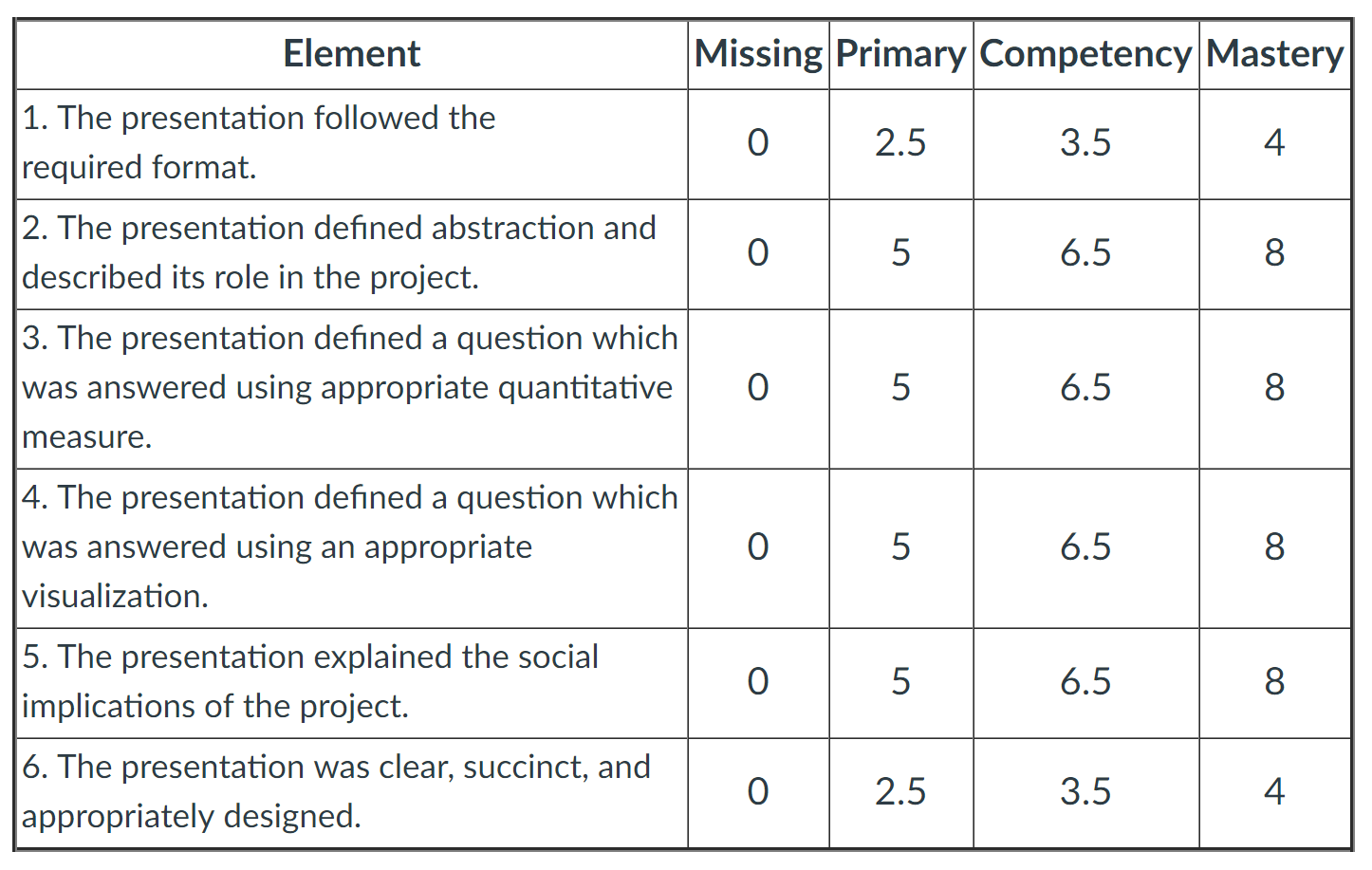 Slide 7
(C) Dennis Kafura
Loading Datasets into BlockPy
1
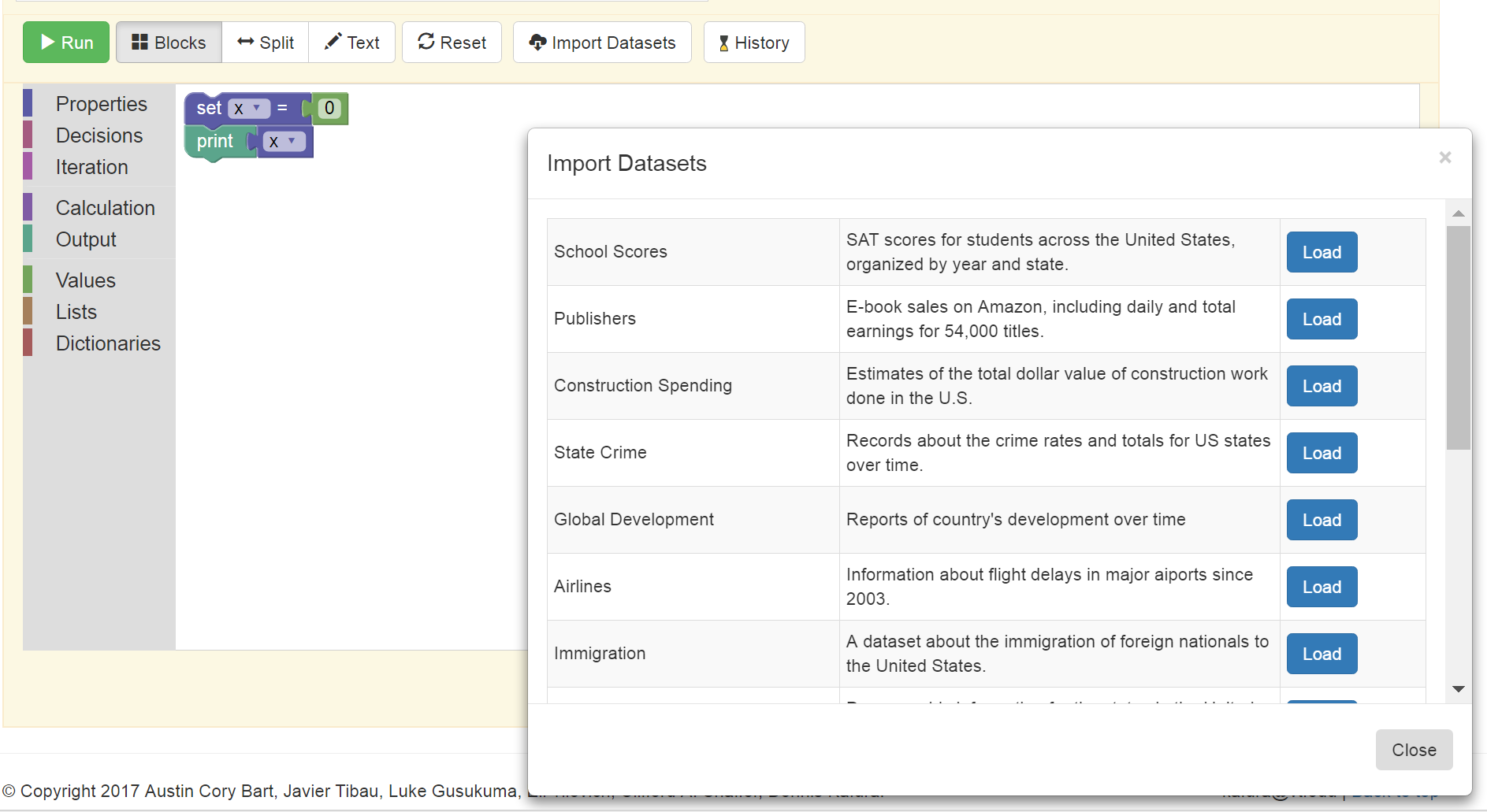 2
3
Appears here
Slide 8
(C) Dennis Kafura
Work here in class on…
Select a data set …
Micro Project – Dataset Descriptions
Classwork 12 – Choose your dataset
Code your Micro project…
Micro Project – BlockPy Canvas for Algorithm
Homework 12 – Make your Questions
Submit slides (in PDF)…
Micro Project – Slides Submission
Slide 9
(C) Dennis Kafura